L’interconnectivité des générations pour propulser APN
Par Yves Proteau et Antoine Proteau
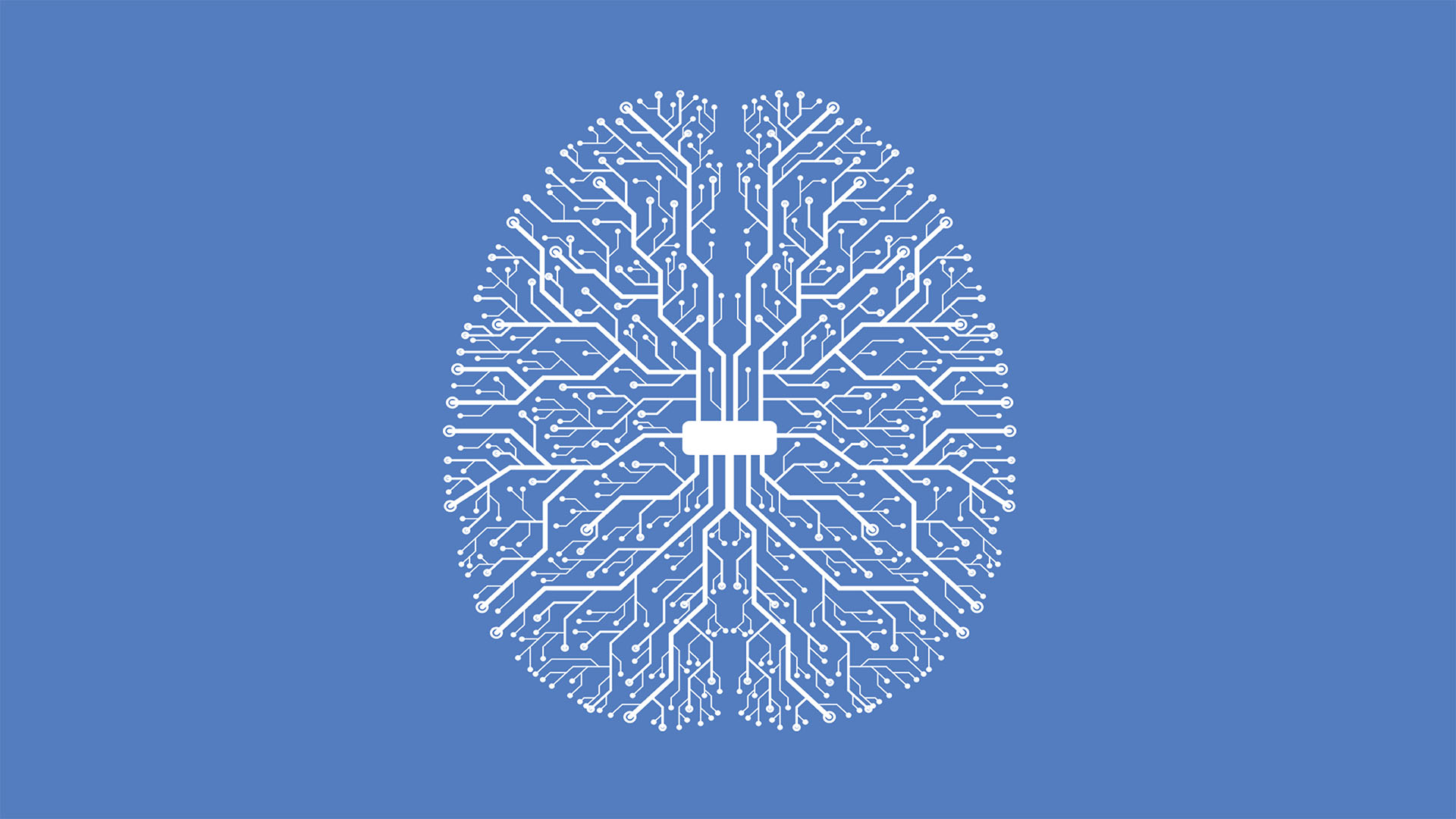 Source: https://www.the-fulcrum.com/
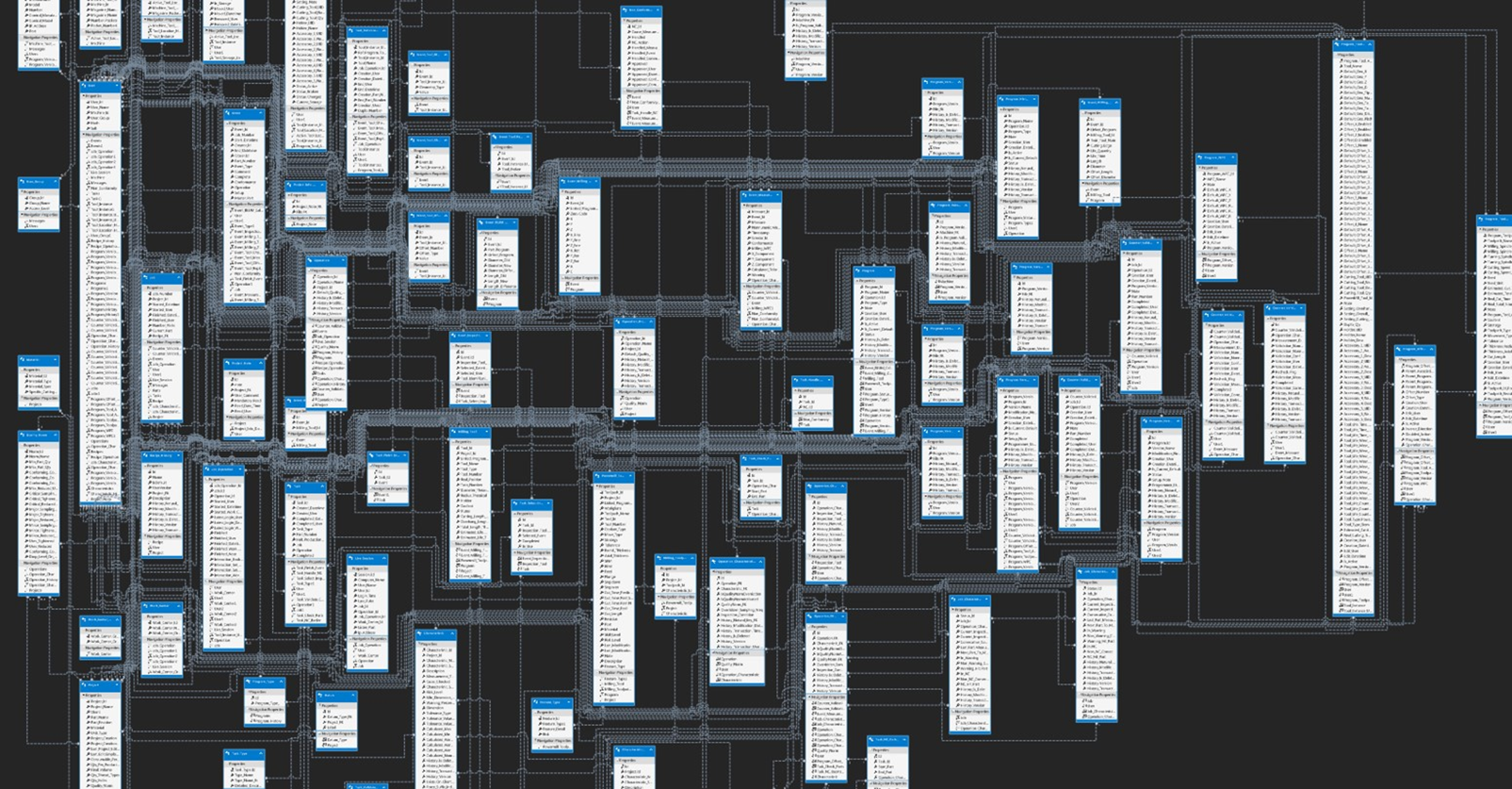 Source: https://www.the-fulcrum.com/
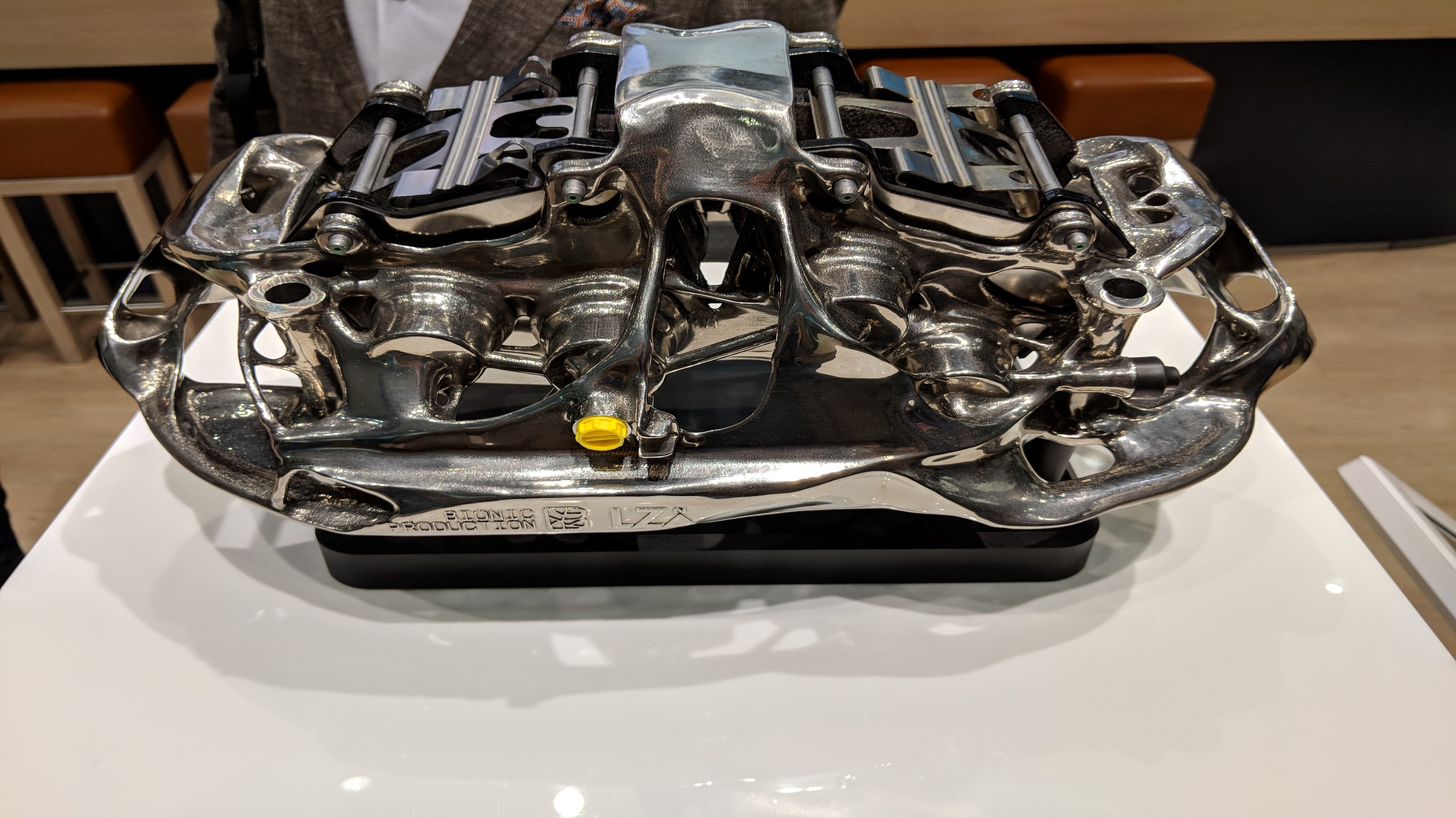 Source: Hannover Messe – Kiosque Fraunhofer
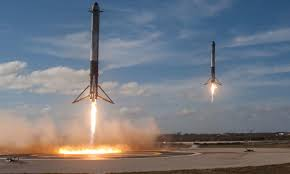 Source: Hannover Messe – Kiosque Fraunhofer
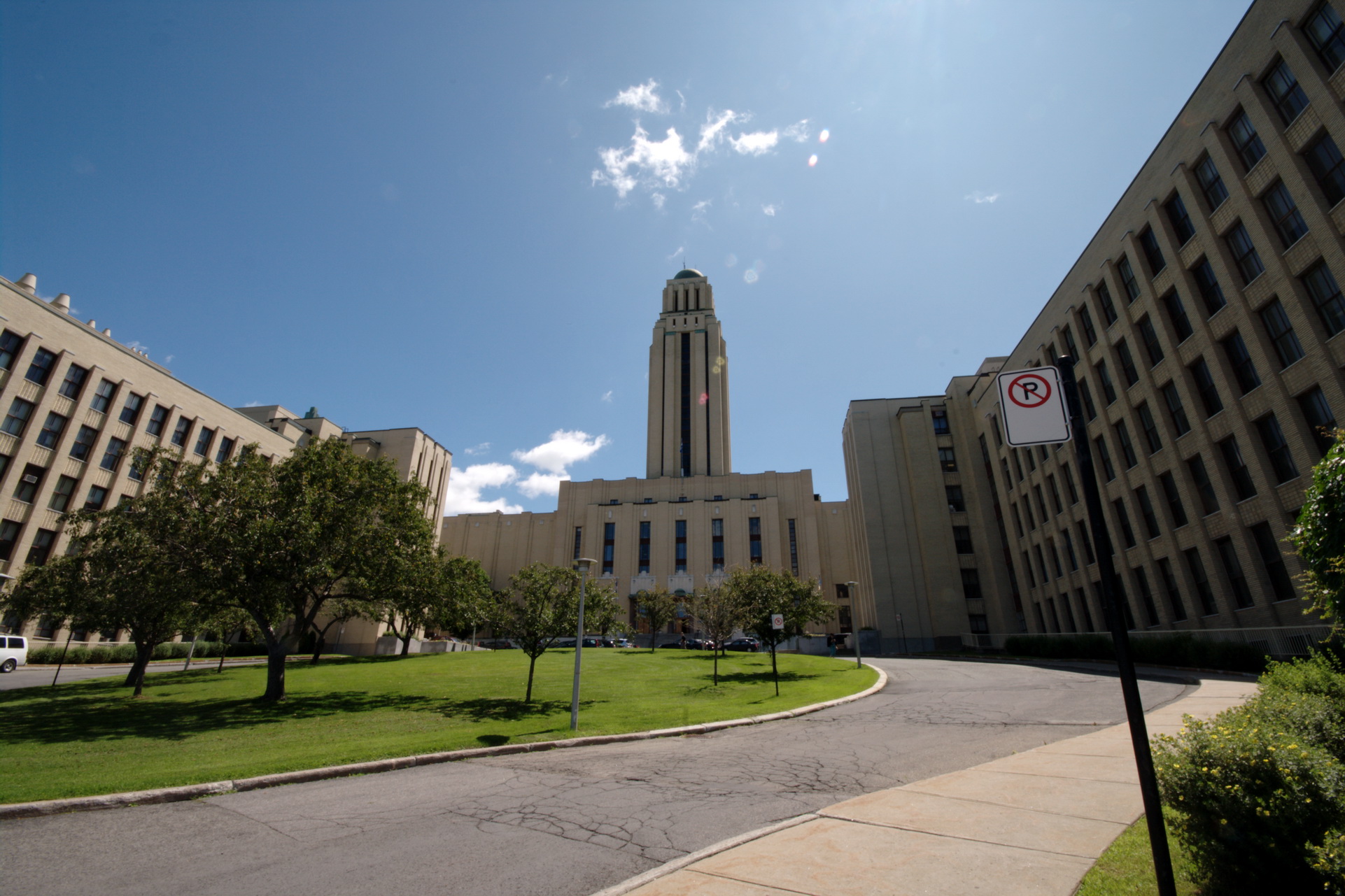 Source: https://lesbeautesdemontreal.com
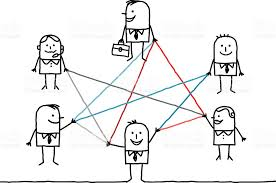 Source: https://lesbeautesdemontreal.com
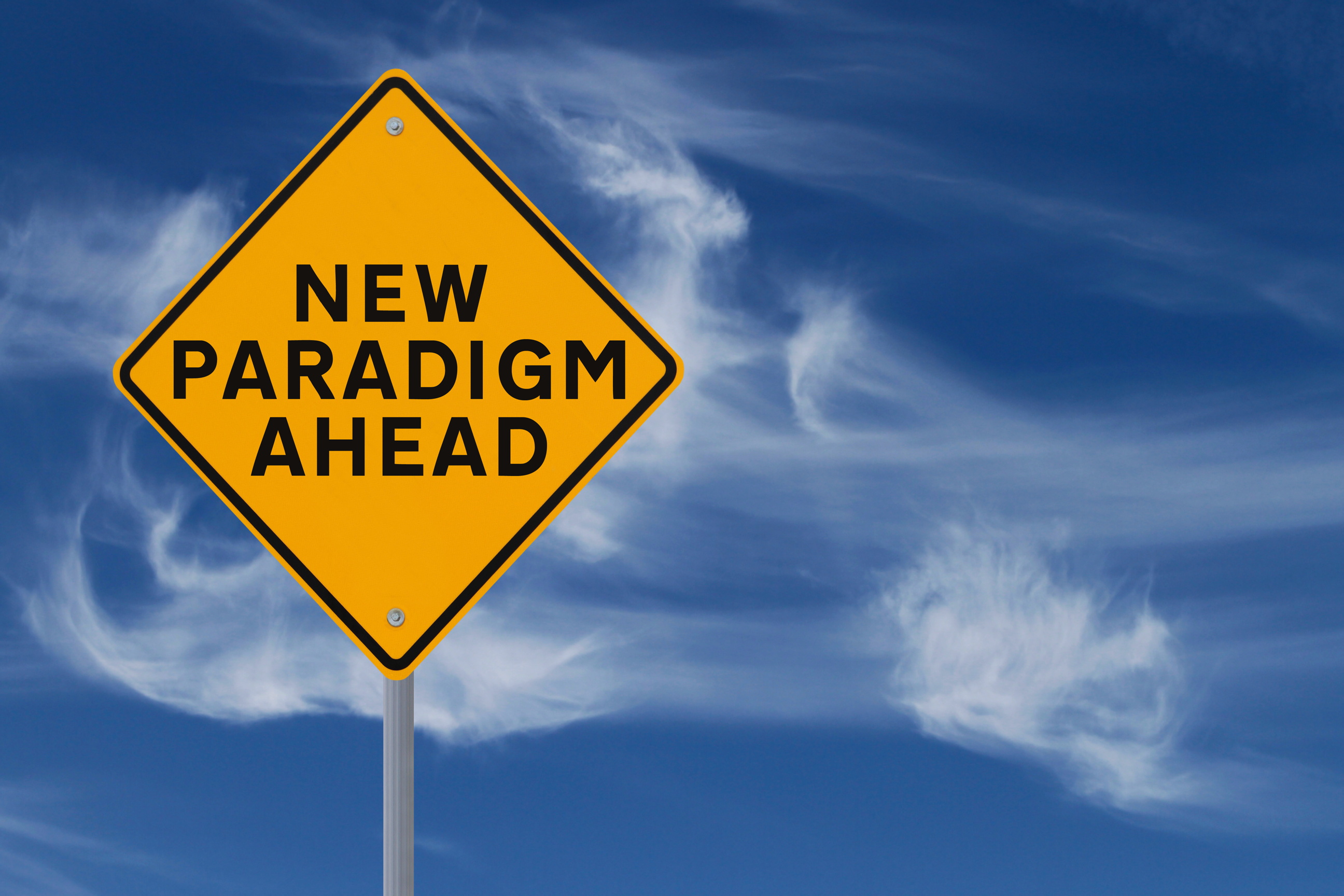 Source: https://renaissanceforleaders.com
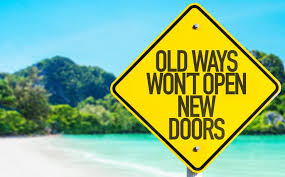 Source: https://renaissanceforleaders.com
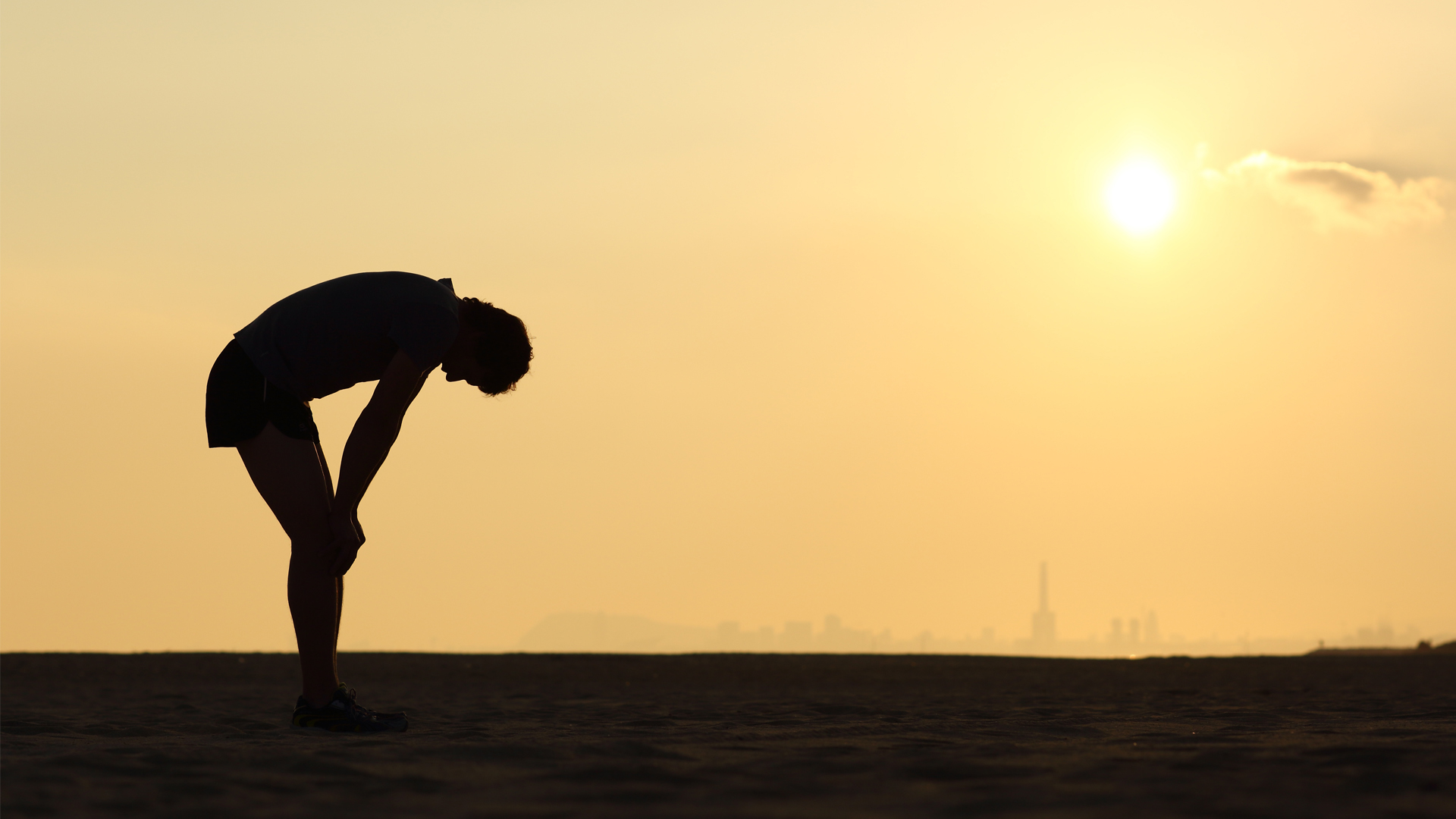 Source: http://nicolecrank.com/
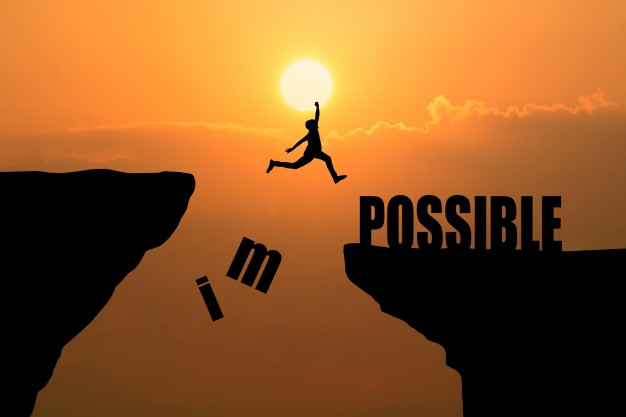 Source: http://nicolecrank.com/
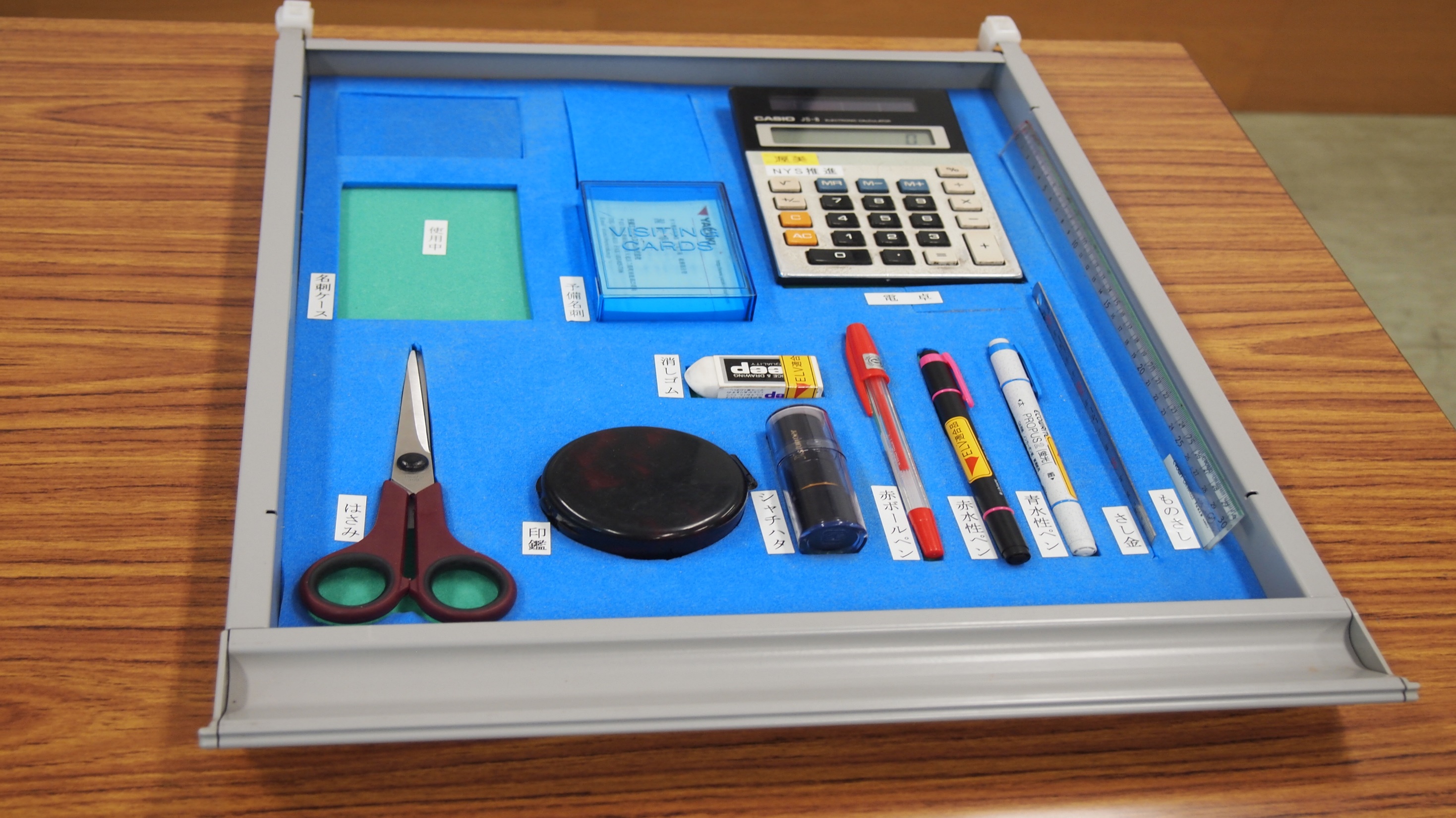 Source: https://www.pinterest.com
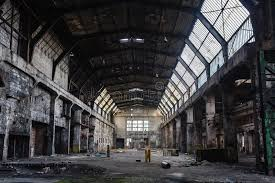 Source: https://www.pinterest.com
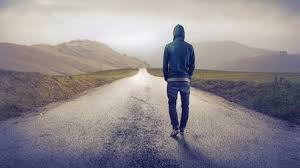 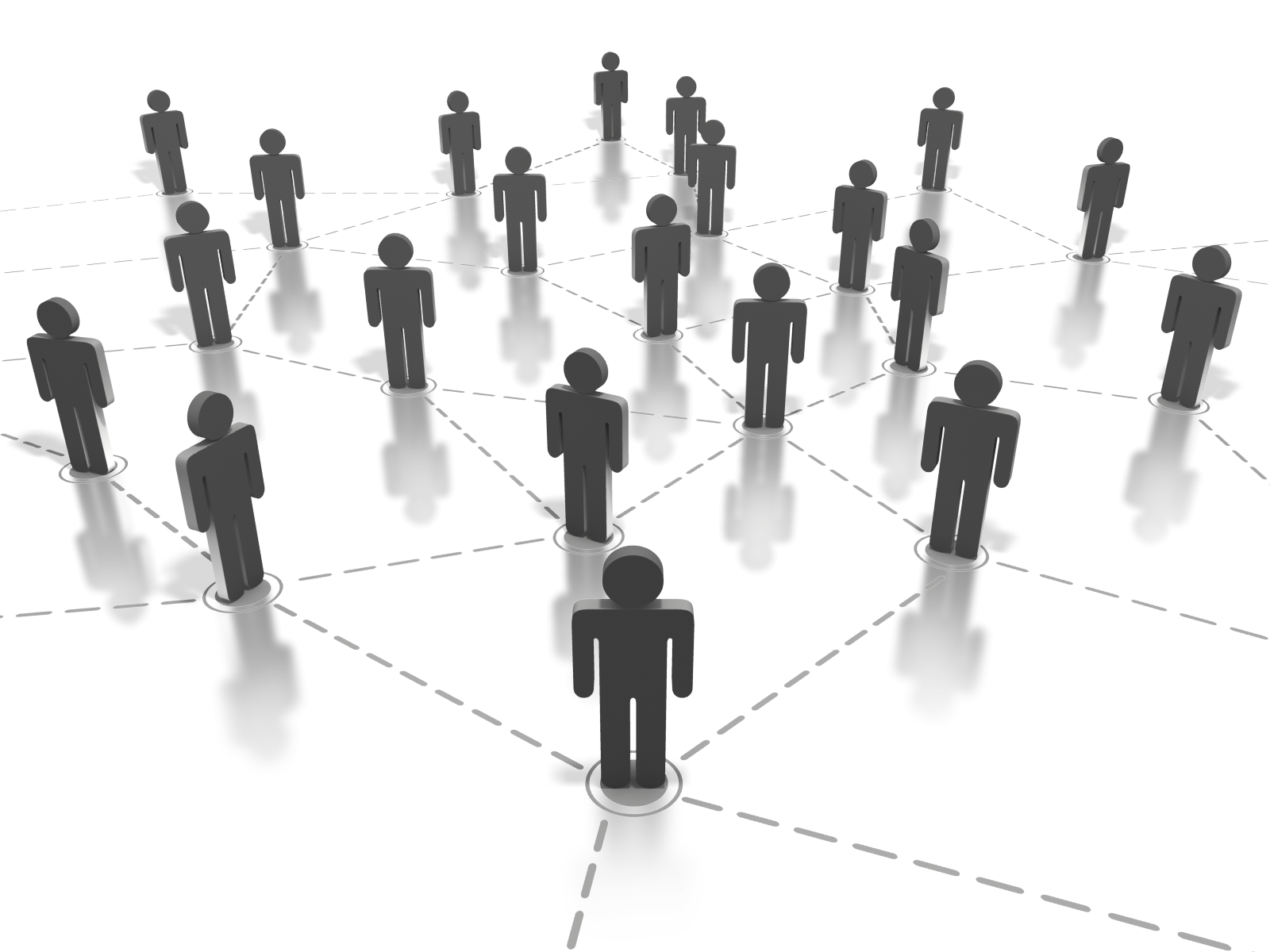 Source: https://imstt.com/